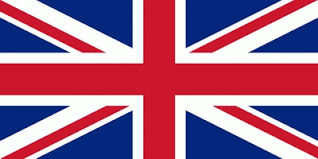 British traditions
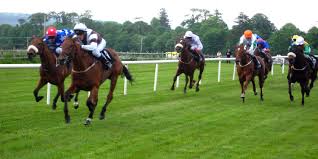 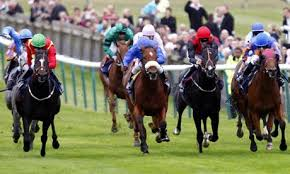 Horse race
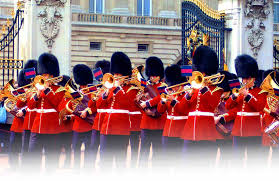 May holiday
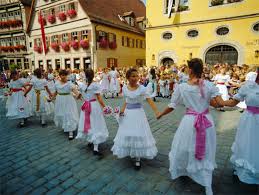 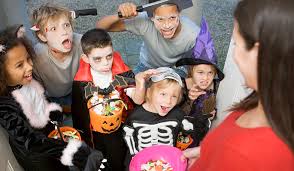 Halloween
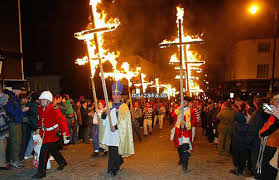 Bonfire Night or Guy Fawkes
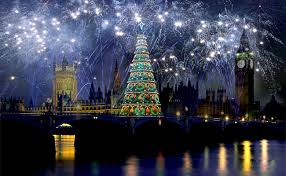 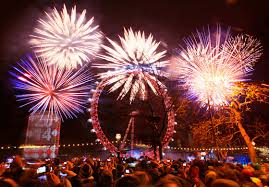 New Year